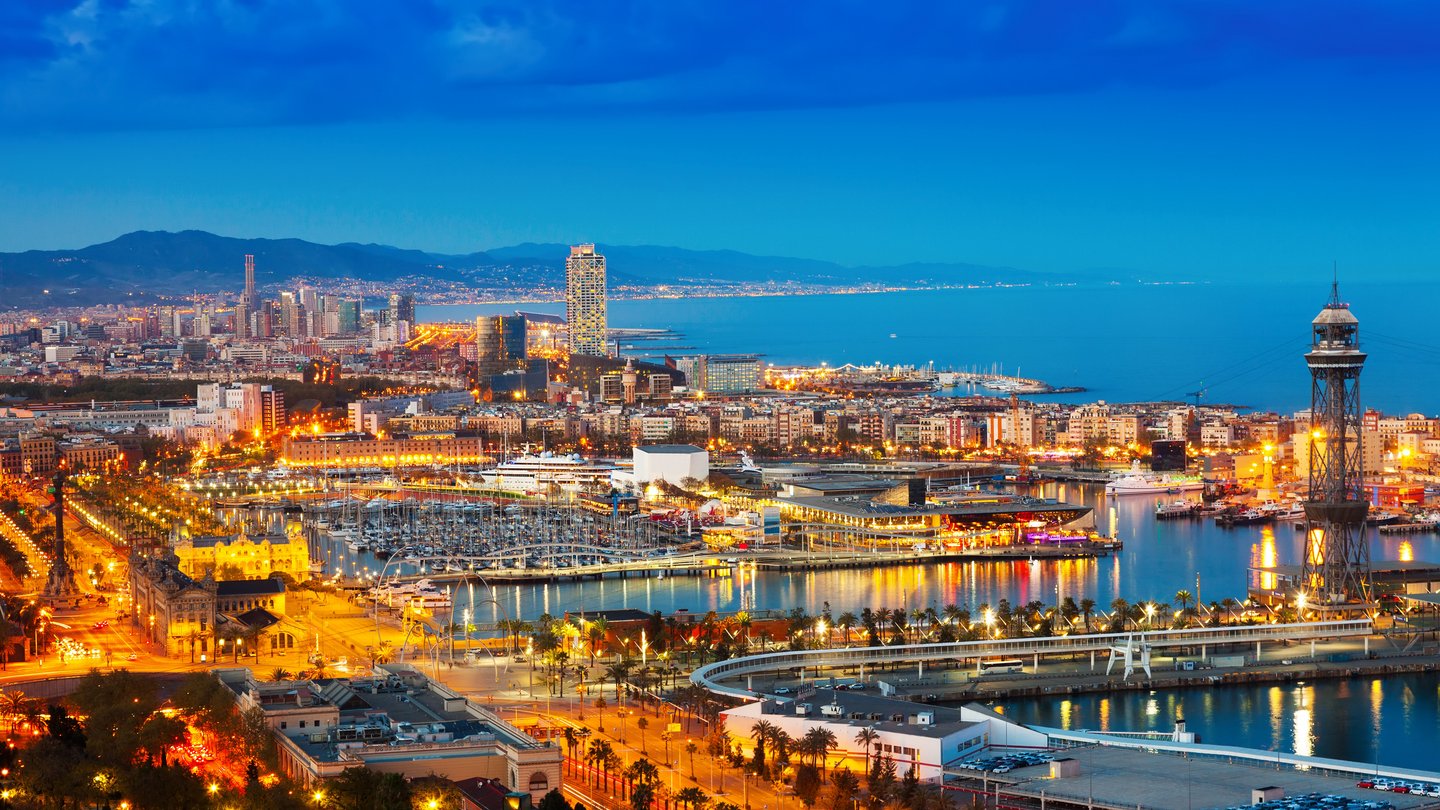 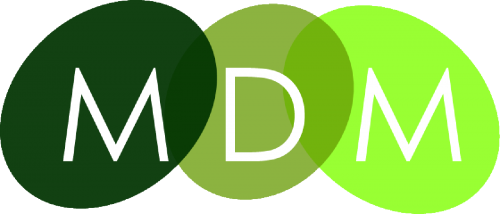 4th ON/OFF International Conference in 
Marketing Decision Making
Title


Author 1
Author 2
Author 3
Author 4
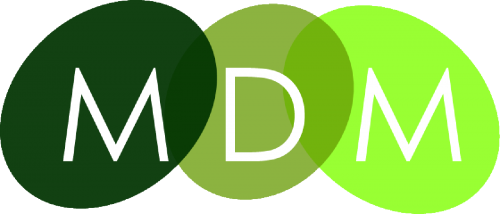 4th ON/OFF International Conference in 
Marketing Decision Making